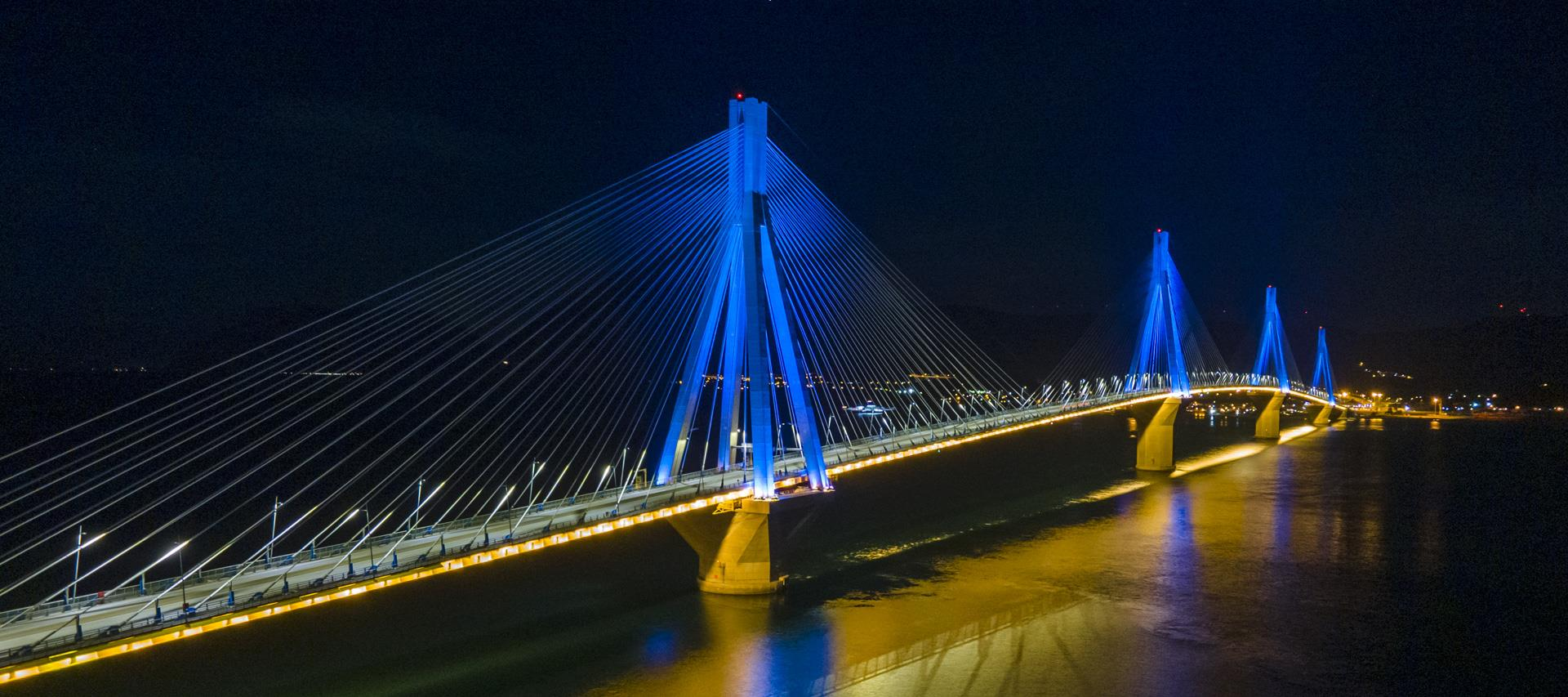 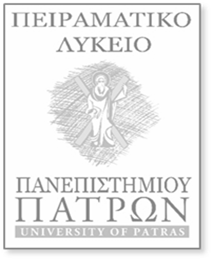 ΠΕΙΡΑΜΑΤΙΚΟ ΛΥΚΕΙΟ ΠΑΝΕΠΙΣΤΗΜΙΟΥ ΠΑΤΡΩΝ
Σας προσκαλούμε με χαρά να παρακολουθήσετε τις εργασίες του 3ου Πανελλήνιου Μαθητικού Συνεδρίου με θεματικό άξονα: 
«ΕΛΑ ΝΑ ΣΟΥ ΜΙΛΗΣΩ ΓΙΑ ΤΟΝ ΤΟΠΟ ΜΟΥ» 
το οποίο θα διεξαχθεί διαδικτυακά από 26 μέχρι 29 Μαρτίου και δια ζώσης το Σάββατο 29 Μαρτίου στην αίθουσα εκδηλώσεων του ΠΛΠΠ.

Σύνδεση μέσω Webex 
https://minedu-secondary.webex.com/meet/ekyriakoul

                                                                         
                                                                                         Με τιμή 
                                                                         Για το Σύλλογο Διδασκόντων  
                                                                                    Η Διευθύντρια
 
                                                                                 Κωτσελένη Σοφία
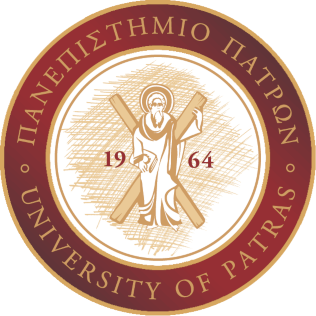 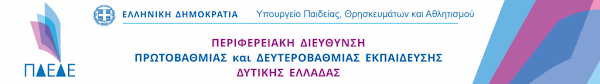 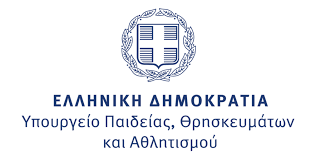 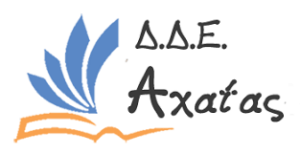